СТЕЧАЈНИ УПРАВНИК 

ПОЛОЖАЈ И ДУЖНОСТИ
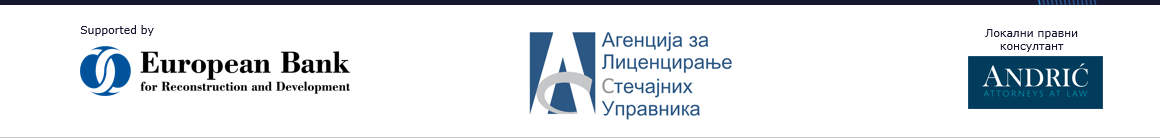 Усклађеност са професионалним и етичким стандардима
Морални принципи и етичко понашање укључују:
Интегритет - директан и поштен
Стечајни управник
Објективност - не дозвољава пристрасност, сукоб интереса или непримерен утицај трећих лица
Осигуран од професионалне одговорности са осигураном сумом у износу од најмање 30.000 евра
Поверљивост - избегава злоупотребу поверљивих информација
Професионална компетенција - има довољно знања о прописима о стечају, заједно са разумевањем финансијских и комерцијалних питања
Сукоб интереса, утицај и капацитет канцеларије
испитати претходне везе са власницима, акционарима, директорима и другим повезаним лицима стечајног дужника
Искључити могућност сукоба интереса
испитати могућност и да ли постоји назнака да се преко ангажованог особља може остварити утицај
испитати претходне везе ангажованог особља са власницима, акционарима, директорима и другим повезаним лицима стечајног дужника
да ли канцеларија стечајног управника има капацитет да ефикасно управља предметом
Потребан број лица и њихова стручност
Остали ресурси
Одређивање правца поступка у складу са циљем стечаја
циљ стечаја
најповољније колективно намирење стечајних поверилаца остваривањем највеће могуће вредности стечајног дужника, односно његове имовине.
Извештај о економско-финансијском положају стечајног дужника - ЕФИ
мишљење о могућностима израде плана реорганизације и да ли је то повољније намирење у складу са циљем стечаја (најповољније колективно намирење стечајних поверилаца остваривањем највеће могуће вредности стечајног дужника, односно његове имовине)
Банкротство
План реорганизације
Права и обавезе стечајног управника
Сва управљачка и заступничка права директора, заступника и пуномоћника, као и органа управљања и надзорних органа стечајног дужника, престају са даном отварања поступка стечаја и прелазе на стечајног управника
Води послове и заступа стечајног дужника
Oбавља своје послове самостално и с пажњом доброг стручњака, у складу са овим законом, националним стандардима за управљање стечајном масом и кодексом етике
Стечајни управник
Самостално доноси читав низ одлука које се односе на оперативно функционисање стечајног дужника
Права и обавезе стечајног управника
Предлаже одбору поверилаца и/или стечајном судији предузимање оних радњи, о којима одлучују ови органи поступка стечаја
Личном имовином одговара за штету учесницима у поступку
Стечајни управник
За штету коју учине стручна лица која је ангажовао стечајни управник, стечајни управник одговара ако је штета настала услед пропуштања стечајног управника да изврши надзор над њиховим радом
Делокруг послова стечајног дужника
У складу са чланом 27 Закона о стечају, стечајни управник је нарочито дужан да:
1) предузме све неопходне мере за заштиту имовине стечајног дужника, ...;
2) у року од 30 дана од дана именовања састави план тока стечајног поступка са предрачуном трошкова и временским планом;
3) започне пописивање имовине стечајног дужника у року од десет дана…;
4) састави извештај о економско-финансијском положају стечајног дужника и да…;
4а) састави пореске билансе са стањем на дан отварања и дан окончања …;
5) и 6) без одлагања писменим путем обавести о отварању стечајног поступка…;
Делокруг послова стечајног дужника
7) уз сагласност стечајног судије, на терет стечајне масе, осигура имовину …;
8) подноси стечајном судији и одбору поверилаца редован тромесечни извештај …;
9) подноси стечајном судији план трошкова стечајног поступка и обавеза …;
10) се стара о завршетку започетих, а незавршених послова стечајног дужника, …;
11) даје мишљење о предлогу плана реорганизације када он није подносилац;
12) утврди основаност, обим и приоритет пријављених потраживања према стечајном дужнику, као и свих обезбеђења потраживања;
13) уновчи ствари и права стечајног дужника, у складу са овим законом;
Делокруг послова стечајног дужника
14) састави нацрт решења за главну деобу стечајне масе и нацрт завршног рачуна;
15) изврши исплату повериоцима на основу решења о главној деоби, у делу у којем је решење постало правоснажно, у складу са овим законом;
16) достави завршни рачун;
17) заступа стечајног дужника, односно стечајну масу у покретању и вођењу судских, управних и других поступака;
18) поднесе предлог, захтев или други одговарајући акт надлежном органу стране државе као заступник стечајног дужника, …;
19) обавести одговарајуће регистре о отварању стечајног поступка, …;
20) обавља и друге послове који су предвиђени овим законом или су од интереса за успешно спровођење стечајног поступка.
Основна начела којима се руководи стечајни управник
члан 3. - Стечај омогућава колективно и сразмерно намирење стечајних поверилаца. Заштита се огледа у томе да се спречи могућност индивидуалног намирења и у том смислу погодовање једног повериоца у односу на остале
Начело заштите стечајних поверилаца
Начело једнаког третмана и равноправности
члан 4. - У стечајном поступку свим повериоцима обезбеђује се једнак третман и равноправан положај поверилаца истог исплатног реда односно исте класе у поступку реорганизације
члан 5. - Стечајни поступак се спроводи тако да омогући остваривање највеће могуће вредности имовине стечајног дужника и највећег могућег степена намирења поверилаца у што краћем времену и са што мање трошкова). Ово је уједно и главни циљ стечаја ако знамо да је намирење у стечајном поступку колективно
Начело економичности
Основна начела којима се руководи стечајни управник
Начело судског спровођења поступка
члан 6. - По отварању стечајни поступак спроводи суд по службеној дужности
члан 7. - Стечајни поступак се спроводи по одредбама овог закона, ако овим законом није другачије одређено. На питања која нису посебно уређена овим законом, сходно се примењују одговарајуће одредбе закона којим се уређује парнични поступак. Прописани рокови су преклузивни, ако овим законом није другачије одређено
Начело императивности и преклузивности
члан 8. - Стечајни поступак је хитан. У стечајном поступку није дозвољен застој и прекид
Начело хитности
Основна начела којима се руководи стечајни управник
Начело двостепености
члан 9. - Стечајни поступак је двостепен, осим ако је овим законом искључен правни лек
члан 10. - Стечајни поступак је јаван и сви учесници у стечајном поступку имају право на благовремени увид у податке везане за спровођење поступка, осим података који представљају пословну или службену тајну
Начело јавности и информисаности
ХВАЛА НА ПАЖЊИ